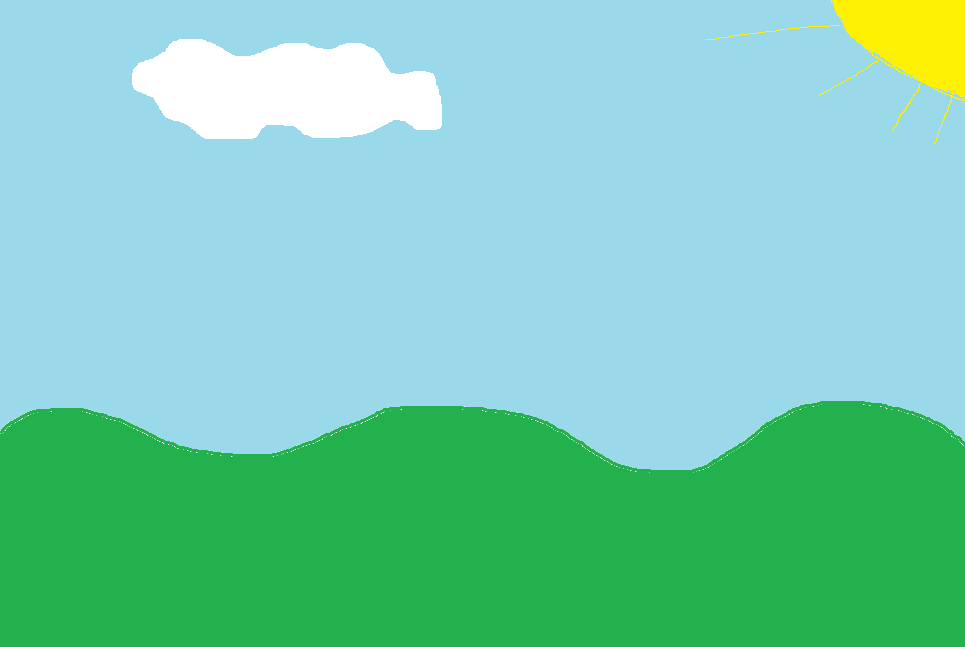 DZIEŃ DOBRY!
DZIEŃ DOBRY!
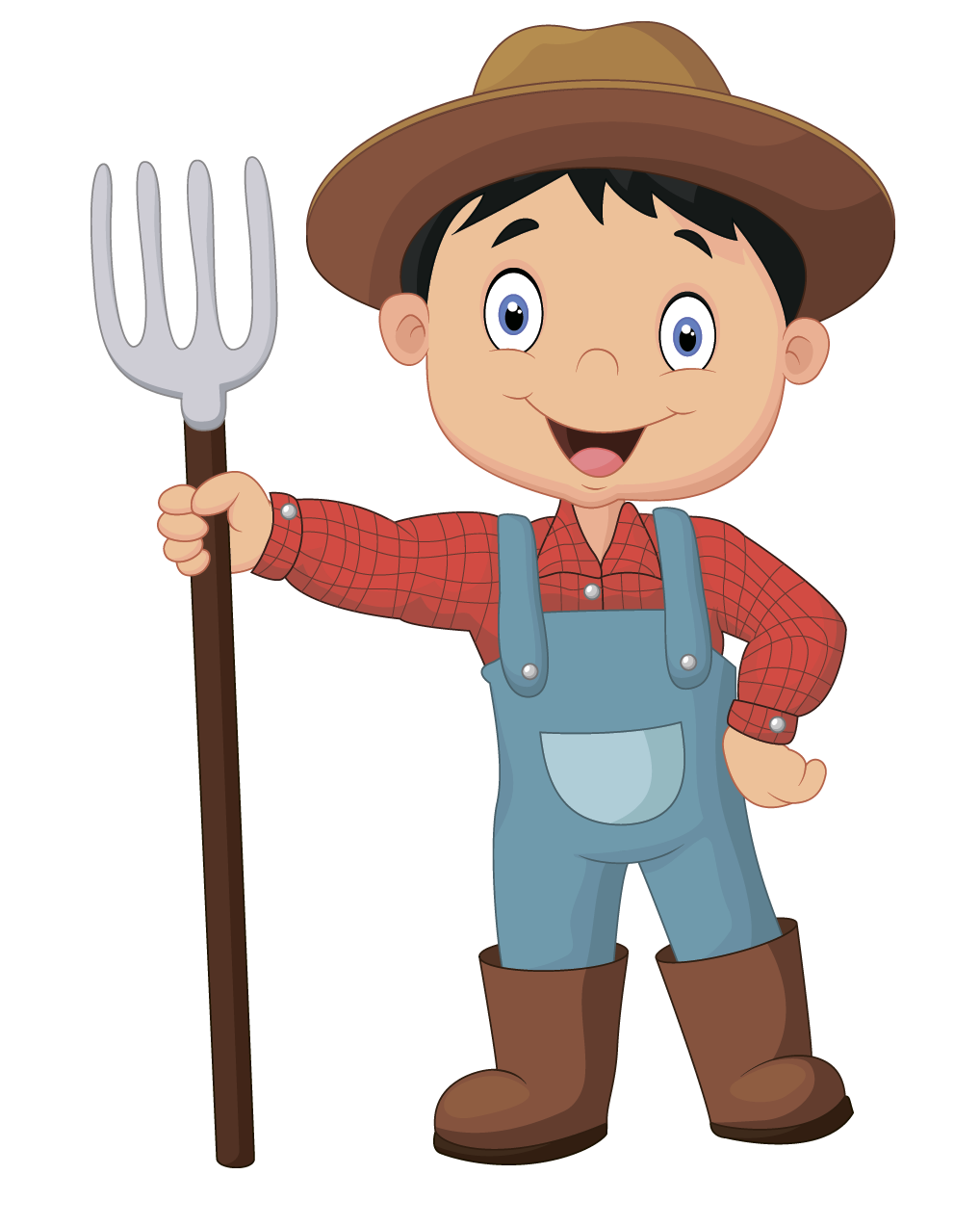 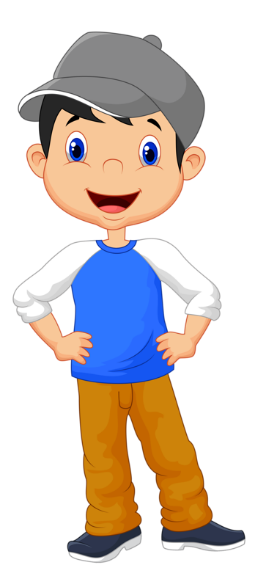 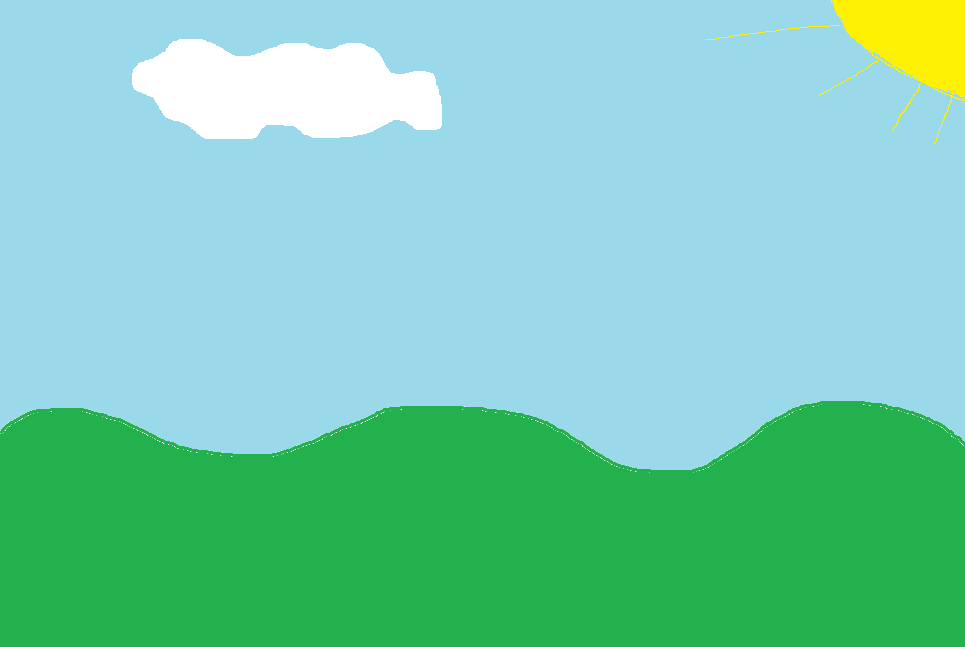 TAK, OCZYWIŚCIE
JESTEM REDAKTOREM GAZETY „MAŁA WIEŚ”. CZY MOGĘ ZADAĆ PARĘ PYTAŃ?
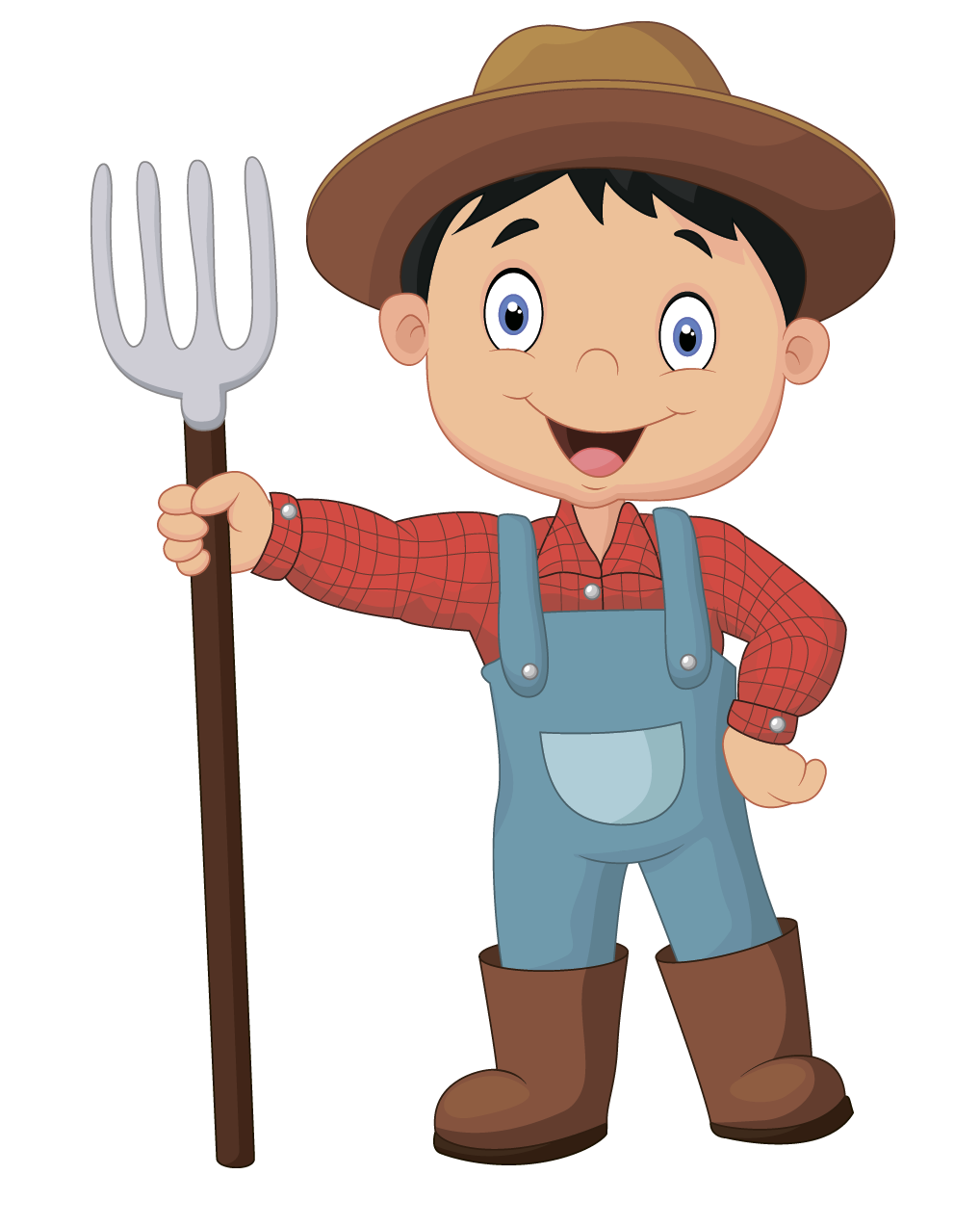 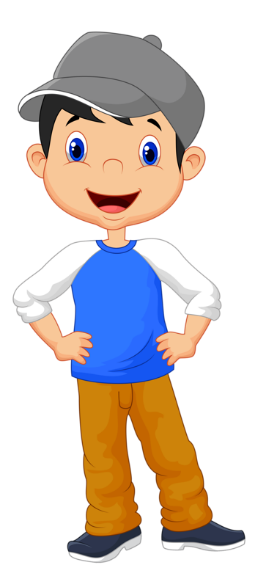 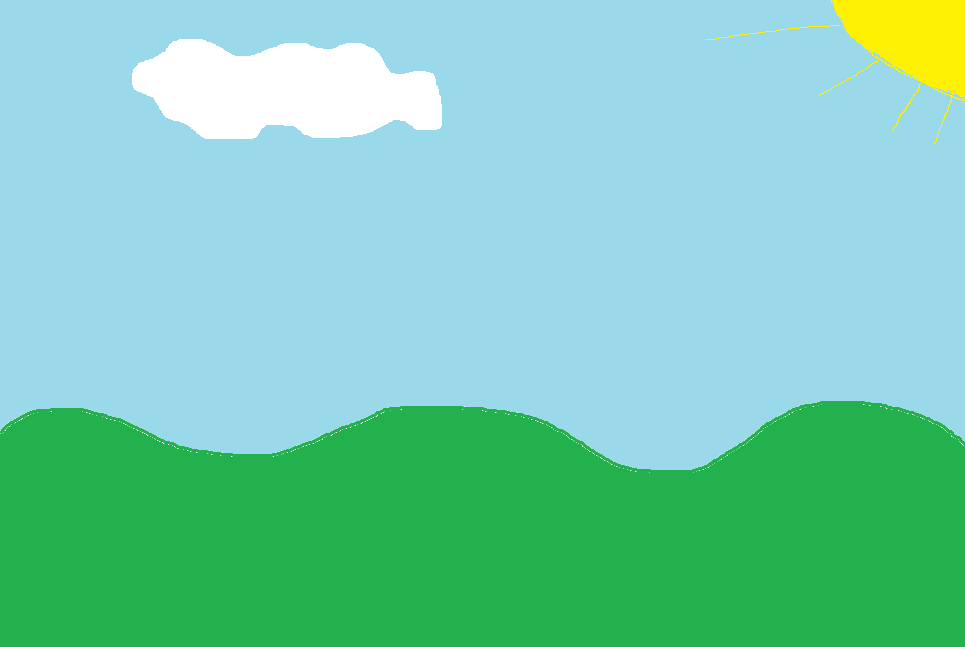 UPRAWIAM WARZYWA ORAZ MAM 20 HEKTARÓW TRUSKAWEK
CO PAN UPRAWIA?
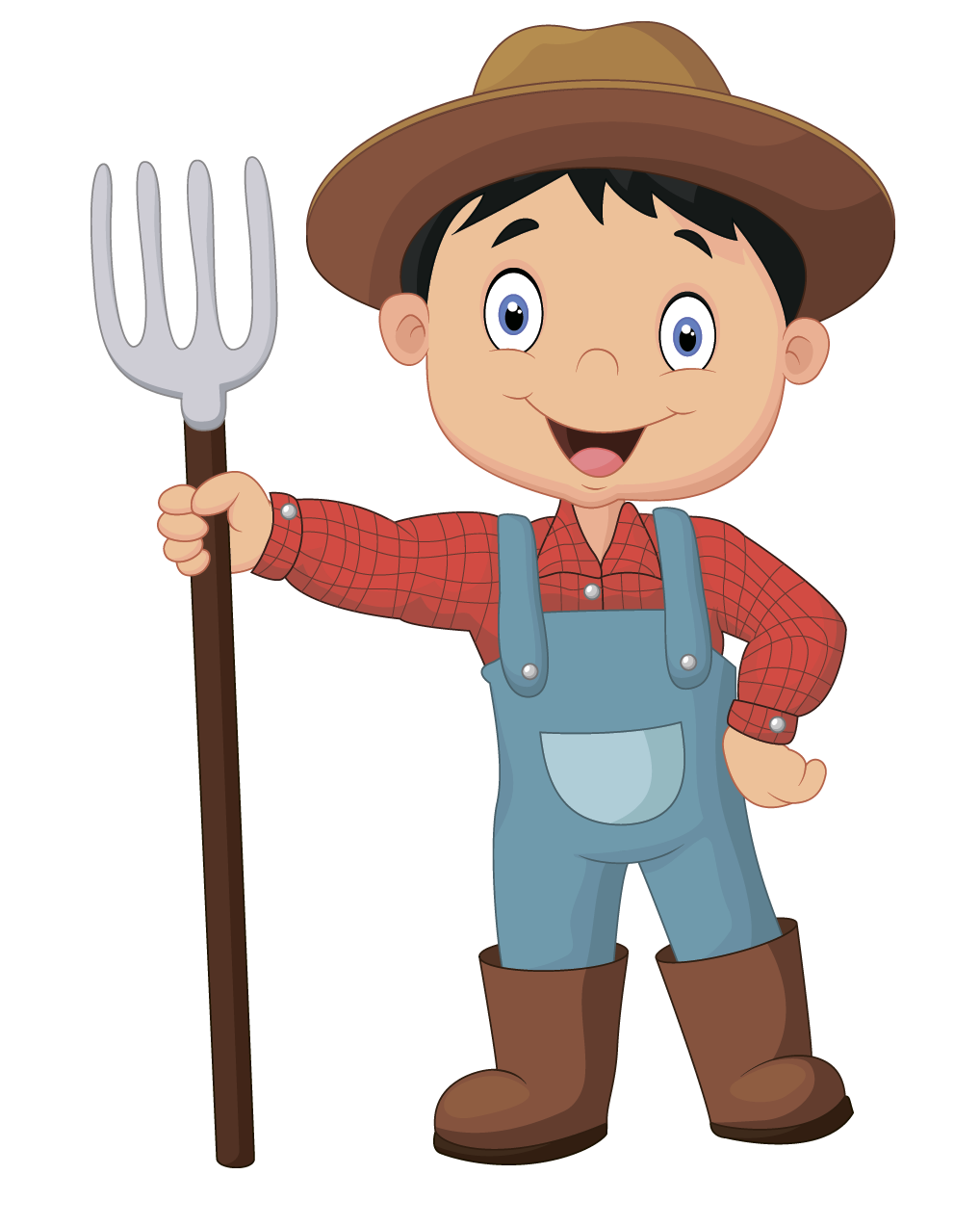 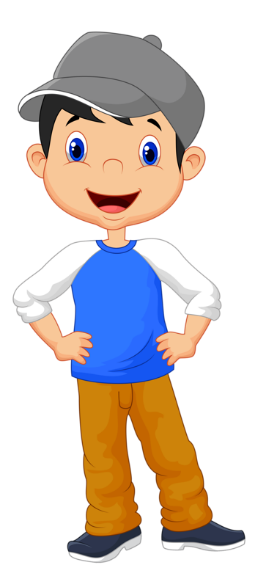 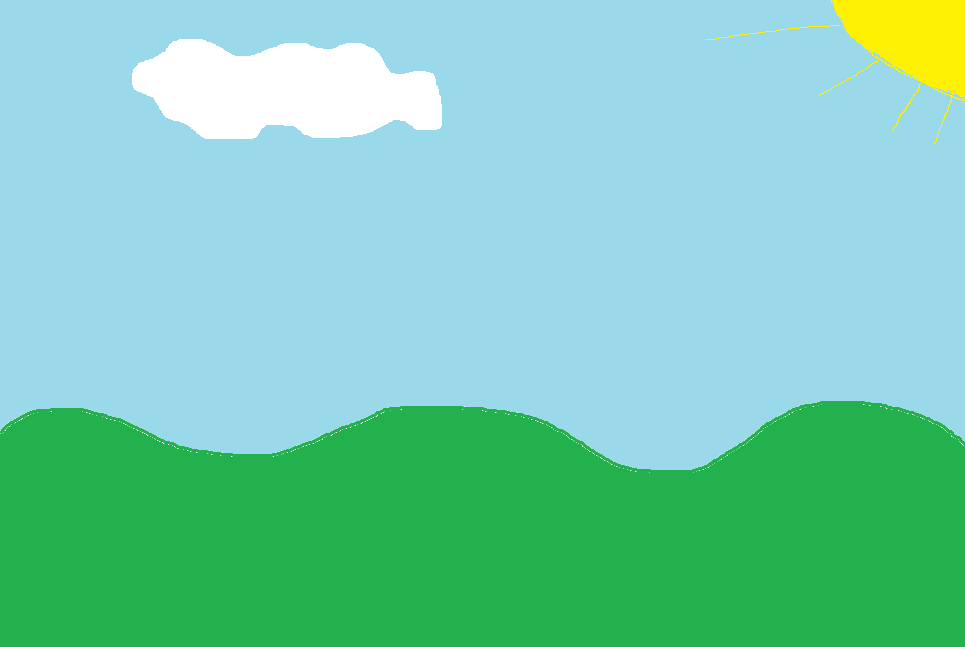 TAK, TAK. JUŻ NIEDŁUGO ZACZNIE SIĘ SEZON
TO SKUPIŁ SIĘ PAN NA UPRAWIE I SPRZEDAŻY TRUSKAWEK?
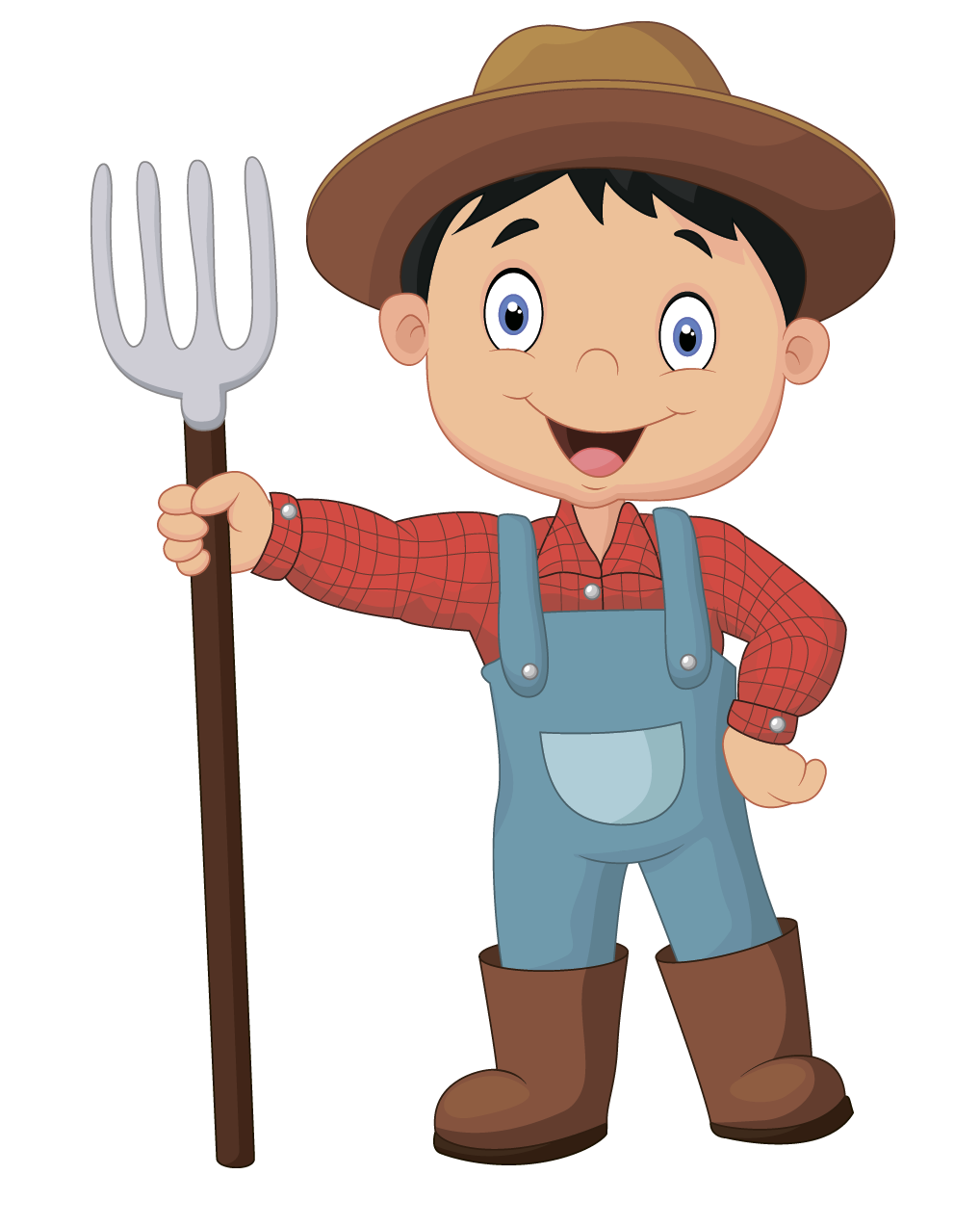 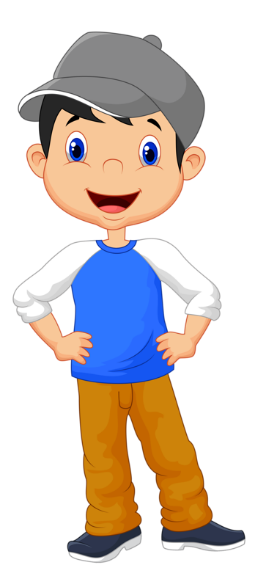 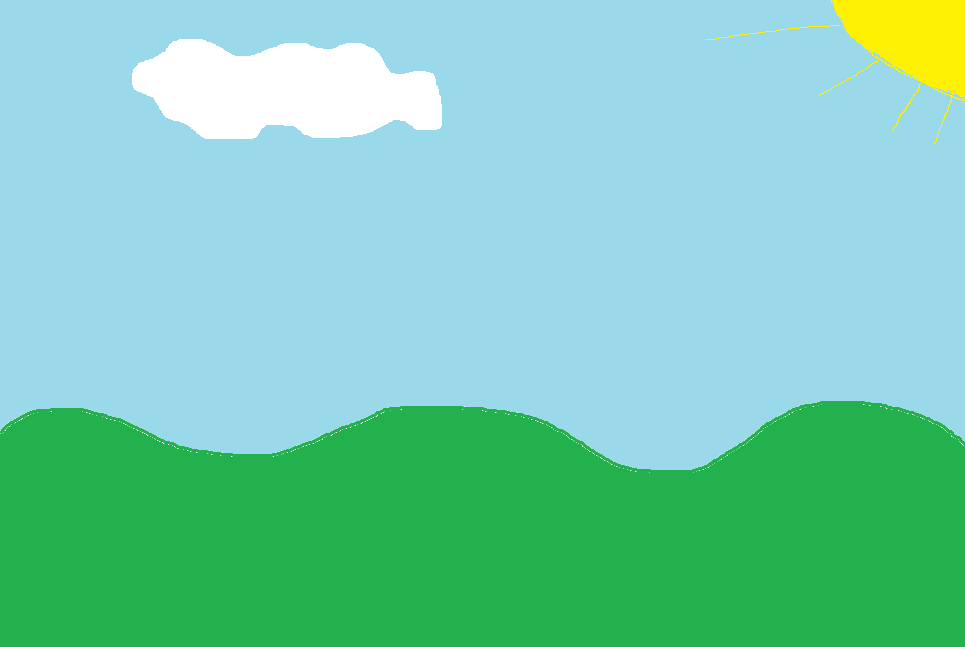 TAK, ZGADZA SIĘ
TO BĘDZIE MIAŁ PAN DUŻO PRACY.
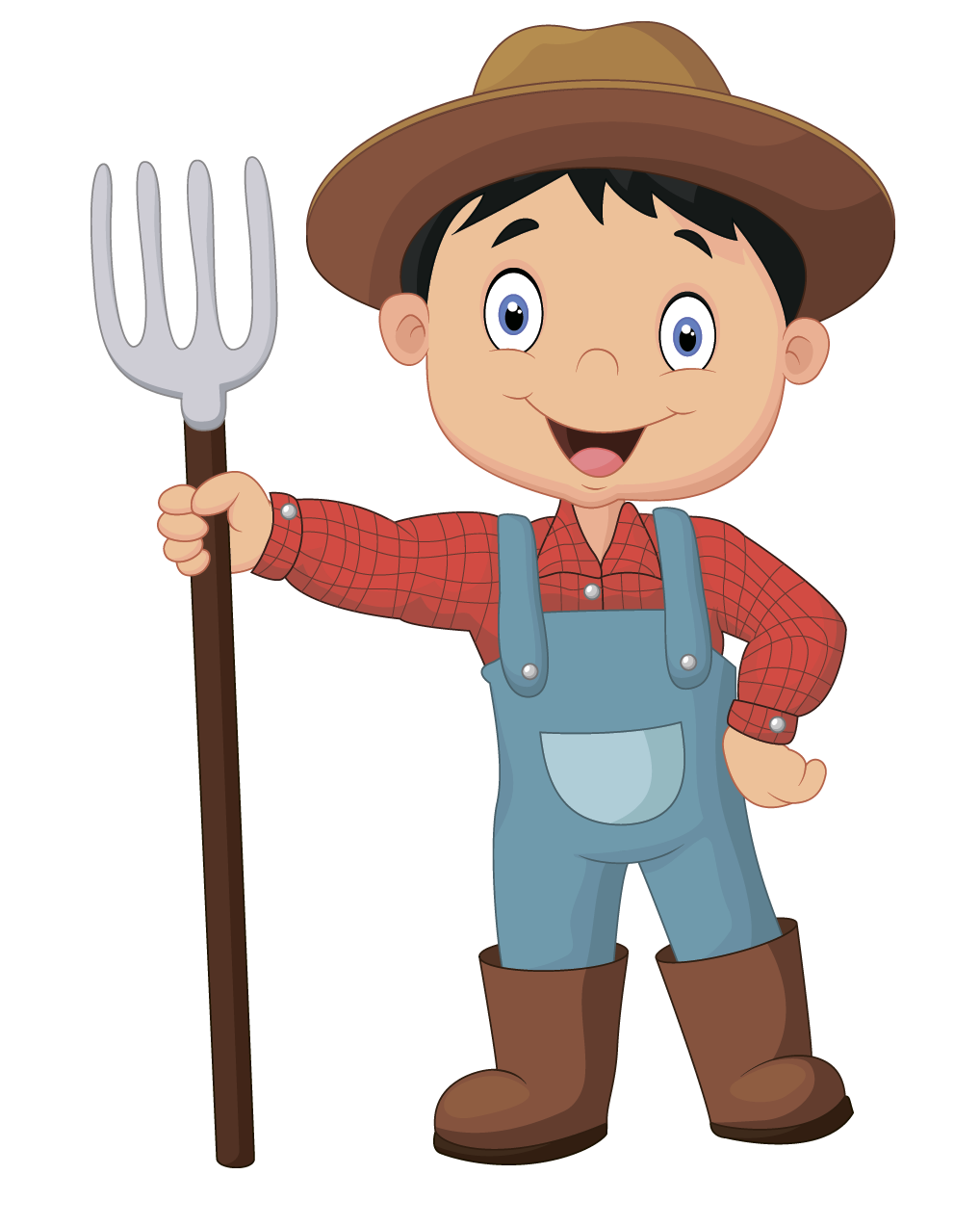 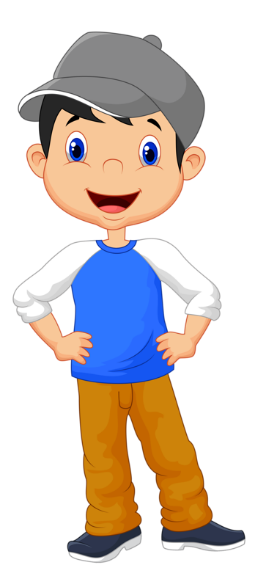 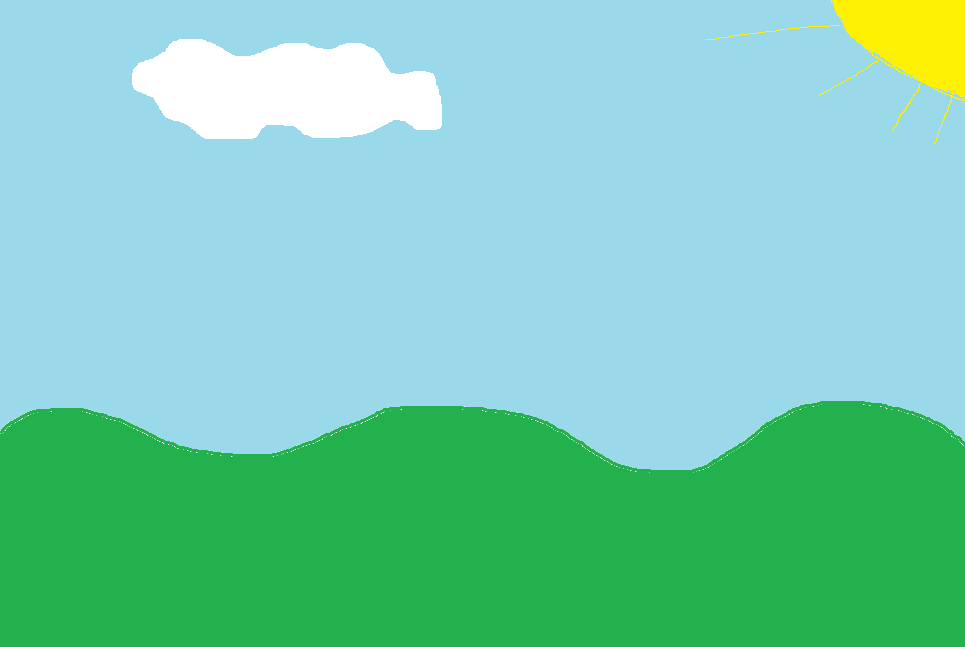 DZIĘKUJĘ, DO WIDZENIA
DZIĘKUJĘ PANU ZA WYWIAD I ŻYCZĘ SAMYCH DOBRYCH UPRAW. DO WIDZENIA
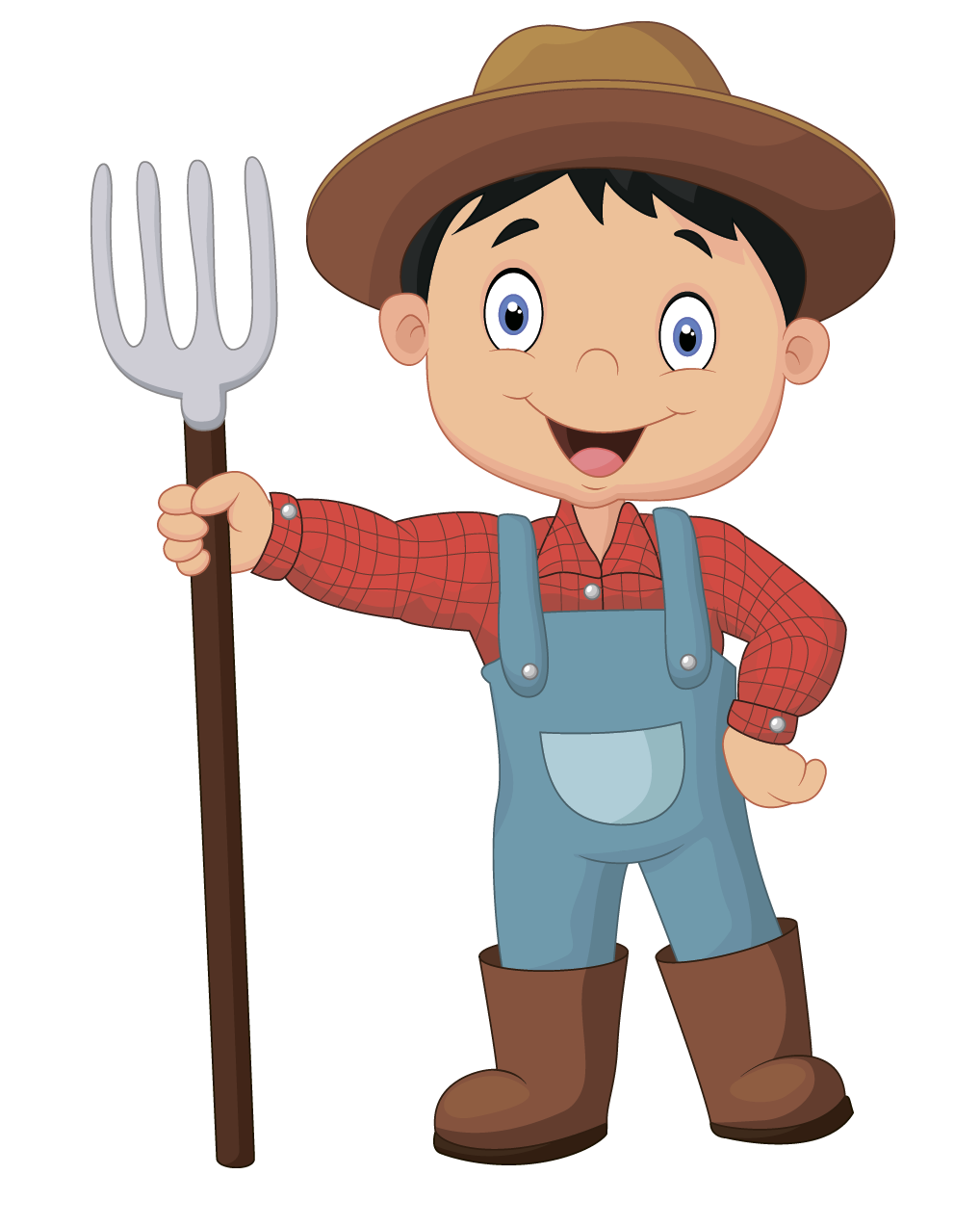 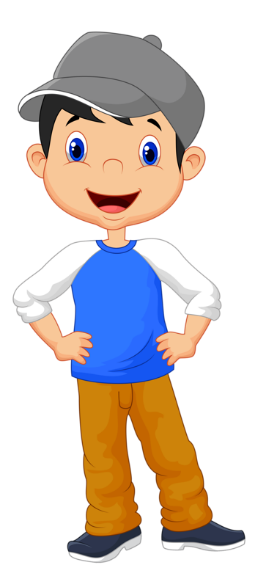